A.S.
2024
2025
OPEN DAY
Robotica, coding laboratorio di informatica mobile, stampa 3D
Bisogna fare ascoltare musica per educare e non educare per fare ascoltare musica.”  Mathieu Mantanus
Atelier digitale
Laboratorio   di musica
Laboratorio di arte
“Tutti i bambini sono degli artisti nati; il difficile sta nel fatto di restarlo da grandi.” Pablo Picasso
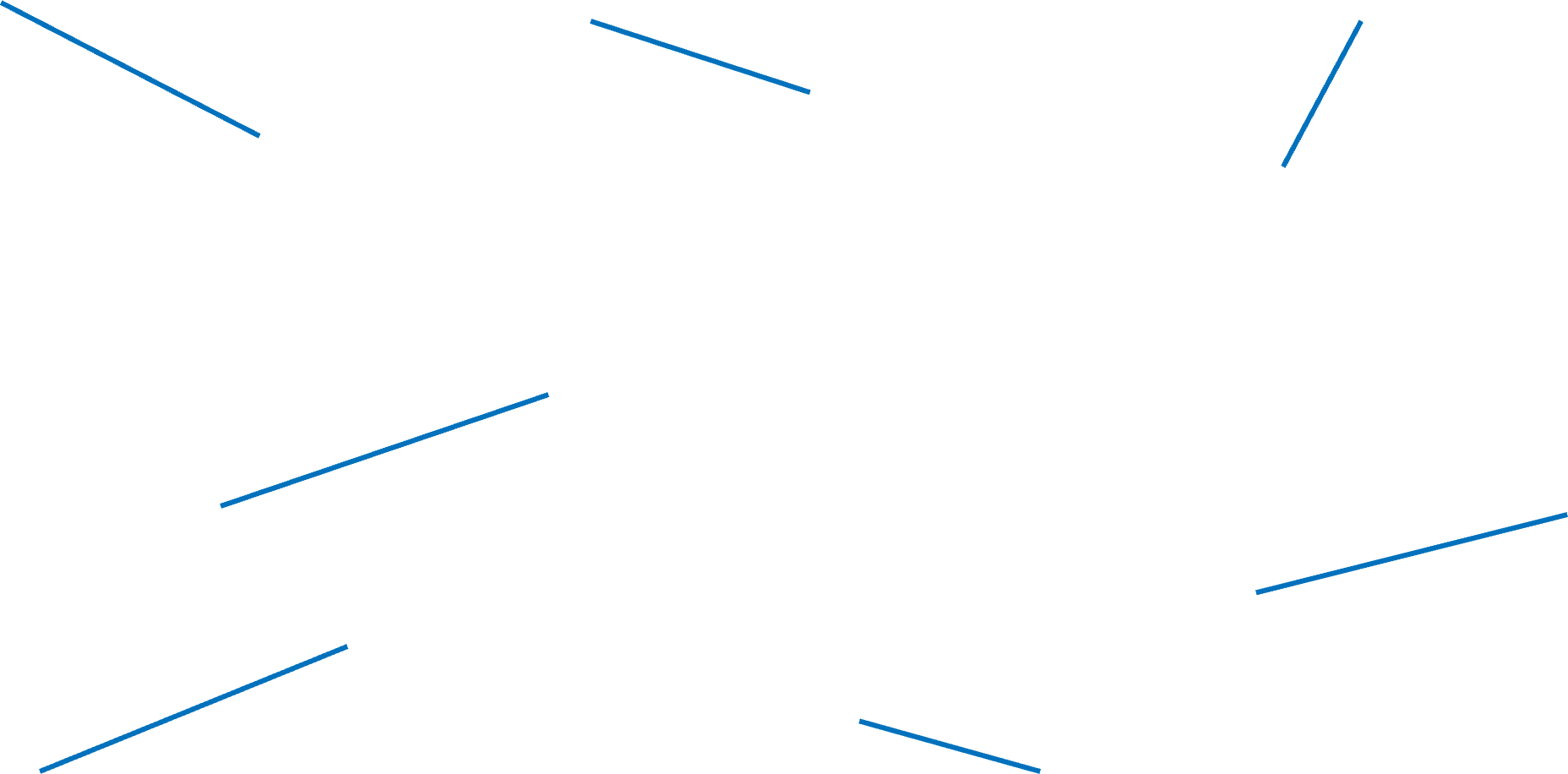 attività Motoria
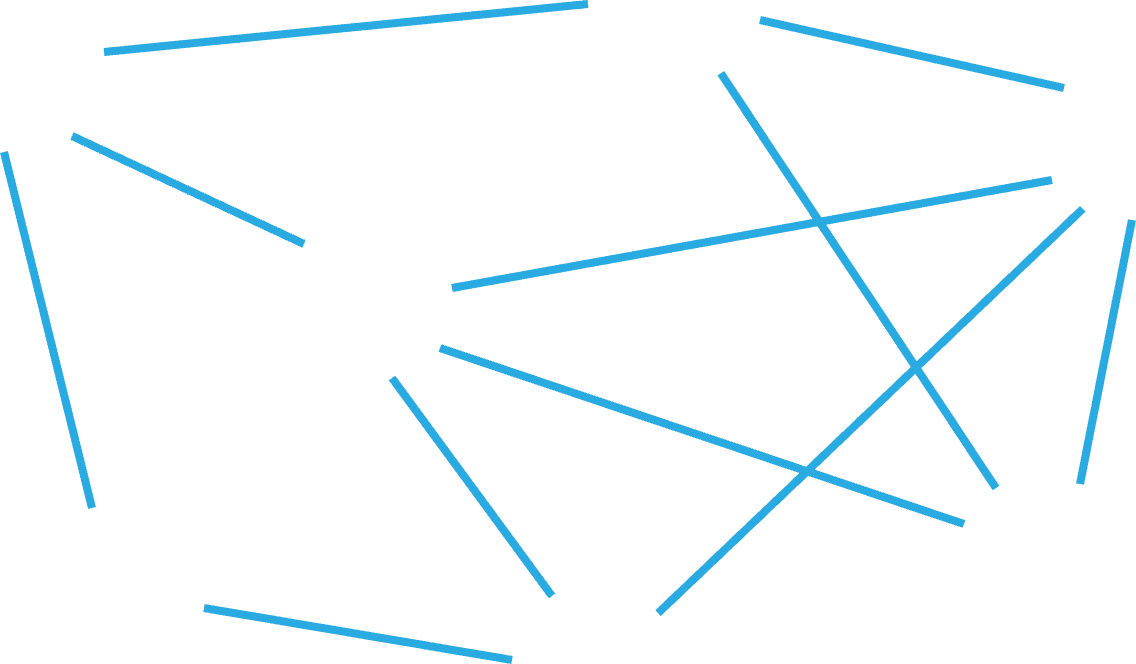 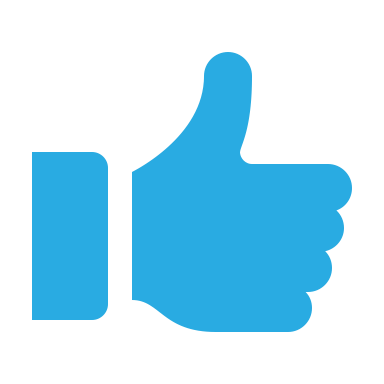 fair play, campionati studenteschi, trofeo Mosso
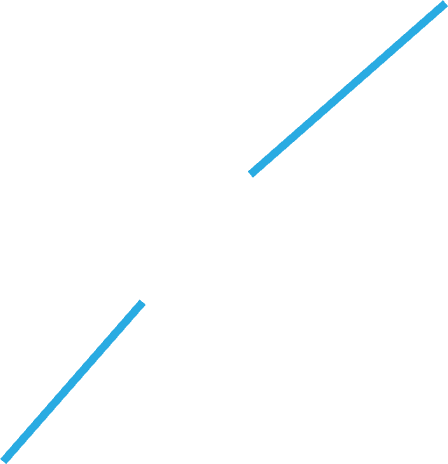 Laboratorio
di lingue
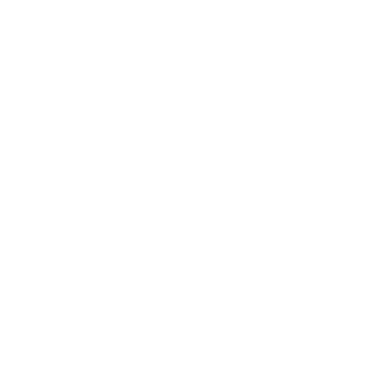 Laboratorio   di scienze
Vi sono frasi che significano qualcosa soltanto in... un'altra lingua. Elias Canetti
Se ascolto dimentico, se vedo ricordo, se faccio capisco.
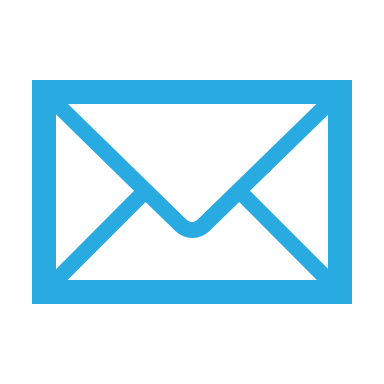 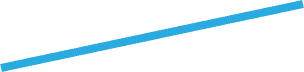 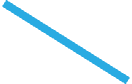 AULA STEM
biblioteca scolastica e di classe, concorsi letterari.
Biblioteca
Progetti
e inclusione
Maker Lab
Immagina, pensa, crea
Didattica
matematica
Bandi, Pon, PNRR
Educazione civica
Educazione alla salute
Agenda 2030
Memoria Storica
Libera
I.C.S. CONDOVE
Scuola Secondaria di primo grado
statale
G.F.RE
Incontro in presenza
Sabato
2 dicembre 2023 ore 9.30 in presenza
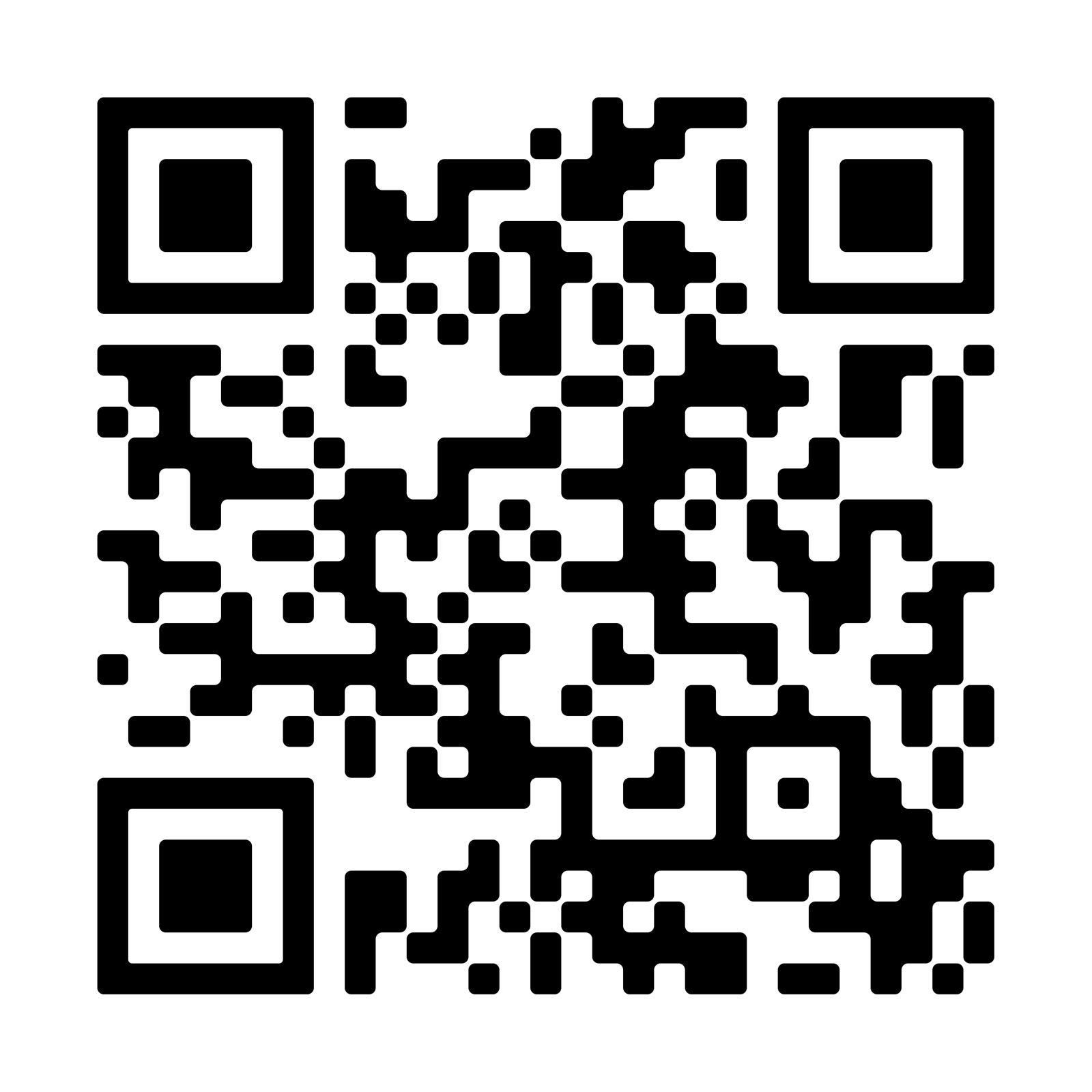 Inquadrando il qr code si è indirizzati ad un google moduli in cui si prenota la visita.
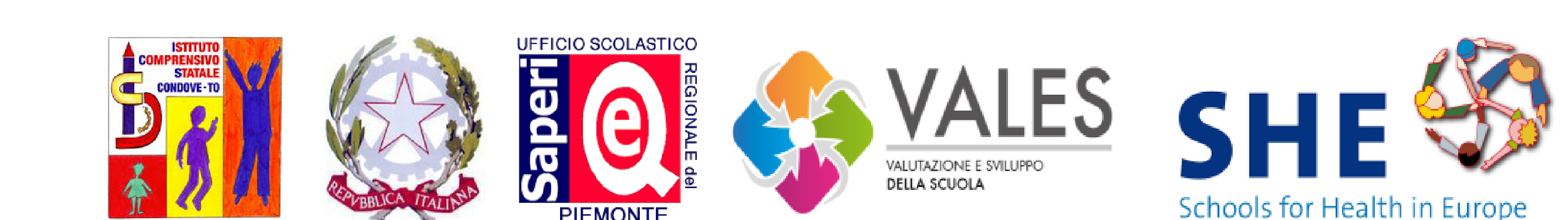